Trinn 8
Barnets sjette leveår
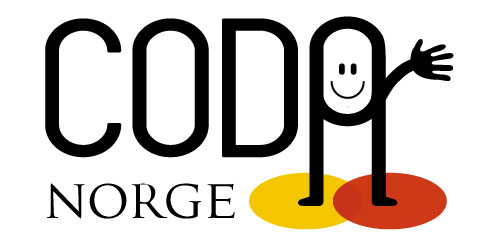 Tema for trinnet
Skolestart
Barnets tospråklighet
Arenaspråk
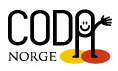 Skolestart
Er alle klare?

Hva endres i overgangen? 
Hverdagen
Venner
Andre ting?
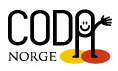 [Speaker Notes: Er barnet skolemodent?
Hva med foreldrene? Har dere erfaring med dette fra før? De som har erfaring må gjerne dele den med de som ikke har det. 
Hvordan påvirkes foreldre av egen erfaring med skolegang når barna begynner?..]
Dialog med skolen
Stimulering av og respons på barnets tospråklighet og tokulturelle identitet 
Hvordan få til et godt samarbeid med skolen?
Erfaringsutveksling
Informasjonsmateriell www.coda-norge.no

Tegnspråkmateriell til barn www.erher.no
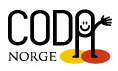 [Speaker Notes: Informasjonsmateriell på www.coda-norge.no
Tegnspråkmateriell til barn på www.erher.no

Barn og foreldre skal forholde seg både til personale på skolen og personale på SFO. Hva kan gjøres for å informere alle de voksne?]
Nettverk
Hvilke sosiale nettverk har dere? 
Trengs nettverket mer nå enn før, eller på en annen måte?

Hva klarer dere godt selv?

Hva er greit å få hjelp til?
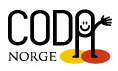 Arenaspråk
Nye tider – nye arenaer
Har barna språklige redskaper til å snakke om alt det nye?

Hvordan kan foreldrene bidra med tegn for de nye begrepene?
Øvelse/diskusjon
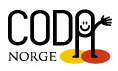 [Speaker Notes: Øvelsen er beskrevet i planen og i dialogvideoen.]
Trinn X
Tema for trinnet
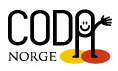 Trinn X
Tema for trinnet
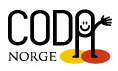 Trinn X
Tema for trinnet
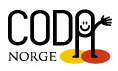